Life after COVID-19:

According to research many children and young people find it unsettling and stressful to transition between schools.

Following the public health crisis and the subsequent period of social isolation is likely that many children and young people have experienced similar feelings as they try to adjust to settling back into school.

Some children are particularly at risk including those who are vulnerable those will have special educational needs or disabilities and those who are moving to a new school.
How To Promote Resilience In Your Students Building resilience in your students takes time and a holistic approach. As teachers there is much we can do to promote resilience in our students that will contribute to better outcomes academically, socially and emotionally.
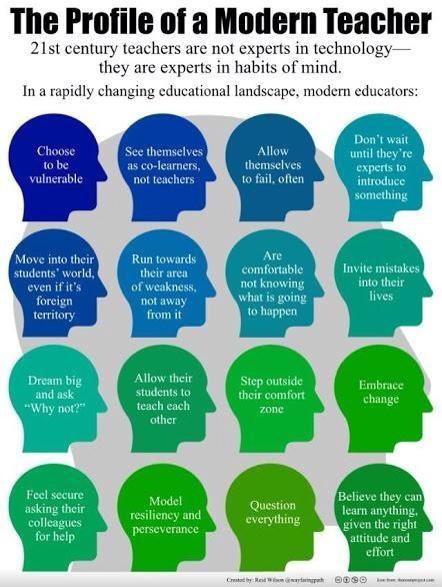 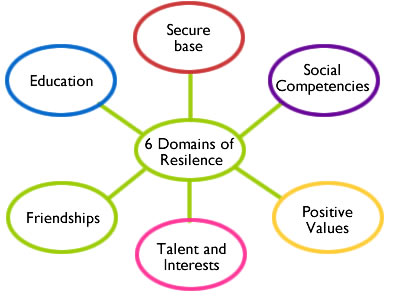